ТОУ «Волшебный Компьютер»
Возраст детей, на которых рассчитана программа – 8-17 лет.
Срок реализации программы – 3 года.
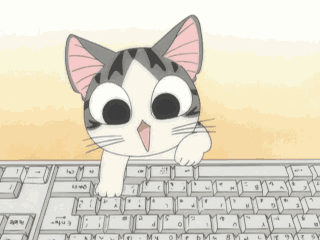 Пояснительная записка
Программа «Волшебный компьютер» - научно-технической направленности. Данная программа направлена на  формирование технических навыков работы учащихся с аппаратным, программным обеспечением компьютера, его периферийными устройствами и с языками программирования. Программа позволяет развивать творческих способности учащихся, формировать навыки самостоятельного изучения компьютерных программ.

Новизна программы - современный период общественного развития характеризуется новыми требованиями к дополнительному образованию, предполагающими ориентацию образования не только на усвоение обучающимися определенной суммы знаний, но и на развитие его личности, познавательных и созидательных способностей. Исходя из этих требований, программа  ориентирована не на выработку у учеников умения работать на компьютере, а на формирование новых способов мышления, понимания, рефлексии и деятельности.
Актуальность программы
Актуальность программы «Волшебный компьютер» заключается в том, что она отвечает образовательным запросам учащихся и позволяет более полно выражать свой творческий потенциал и реализовывать собственные идеи в изучаемой области знаний. 
Освоение технических приёмов работы в различных программных средах открывает перед школьниками новые возможности, позволяющие создавать оригинальные проекты в других образовательных областях, а также способствует возникновению мотивации, направленной на более глубокое овладение компьютерными технологиями.
Главной целесообразностью данной программы является общепедагогическая направленность занятий, гармонизация индивидуальных и социальных аспектов обучения, дальняя мотивация и высокая результативность обучения.
Цели и задачи программы
Целью программы дополнительного образования детей «Волшебный компьютер» является формирование общеучебных умений и навыков на основе средств и методов информатики и ИКТ, в том числе овладение умениями работать с различными видами информации, самостоятельно планировать и осуществлять индивидуальную и коллективную информационную деятельность, представлять и оценивать ее результаты.
 Для достижения поставленной цели необходимо решать следующие задачи: 
образовательные:
освоение знаний, составляющих основу научных представлений об информации, информационных процессах, системах, технологиях и моделях
овладение умениями работать с различными видами информации с помощью компьютера и других средств информационных и коммуникационных технологий, организовывать собственную информационную деятельность и планировать ее результаты;
развивающие:
развитие познавательных интересов, интеллектуальных и творческих способностей средствами ИКТ; 
развитие умения самостоятельно ориентироваться и овладевать содержанием представленного теоретического материала;
развитие профессиональных навыков работы с персональным компьютером.
воспитательные:
воспитание у учащихся умения самостоятельно приобретать и применять те знания по компьютерной грамоте, которые соответствуют современному уровню развития компьютерных технологий;
воспитание положительной социальной позиции подростка;
воспитание грамотного пользователя персональным компьютером.
Программа «Волшебный компьютер» обеспечивает преемственность дополнительного и общего образования, позволяет дополнить и систематизировать знания в область информатики и информационных технологий, полученные в общеобразовательной школе, и углубить их с учетом выбранного профиля обучения. 
По форме программа модульная, что позволяет в зависимости от имеющихся знаний, возможностей и выбранного профиля начинать обучение с любого уровня обучения.
Распределение содержания по годам обучения может быть вариативным, более того, оно может частично осваиваться согласно выбранным профилям и начальному уровню обученности информатике в общеобразовательной школе.
Предлагаемая программа «Волшебный компьютер» состоит из 6 базовых разделов (Основы компьютерной грамотности, Компьютерная графика, Основы работы в сети Интернет, Технология создания сайтов и основы веб-дизайна, Офисные технологии, Увлекательное программирование) и 8 вариативных разделов (Современне web-технологии, Делопроизводство, Лаборатория компьютерных игр. Мастерская аниматора, Объектно-ориентированное программирование, Основы компьютерного дизайна, Автоматизация работы в офисных технологиях, Сетевые сервисы Устройство компьютера
Из базовых и вариативных модулей складывается профиль обучения. 
1 профиль – Пользователь ПК. Для освоения данного профиля обязательными для изучения модулями являются Основы компьютерной грамотности и Офисные технологии. В зависимости от интересов, возраста и подготовленности учащихся возможно дополнение модулями Лаборатория компьютерных игр, Основы компьютерной графики или Технология создания сайтов и основы веб-дизайна.
2 профиль – Оператор ПК. Для освоения данного профиля обязательными для изучения модулями являются Офисные технологии и Основы работы в сети Интернет. Дополняется профиль по желанию Основами компьютерной графики, Технологией создания сайтов и основами веб-дизайна или Мастерской аниматора.
3 профиль – Программист. Для освоения данного профиля обязательными для изучения модулями являются Увлекательное программирование и Объектно-ориентированное программирование. В зависимости от интересов, возраста и подготовленности учащихся возможно дополнение модулями Лаборатория компьютерных игр, Современне web-технологии или Технология создания сайтов и основы веб-дизайна.
4 профиль – Менеджер электронного офиса. Для освоения данного профиля обязательными для изучения модулями являются Офисные технологии и Делопроизводство. Дополняется профиль по желанию Автоматизацией работы в офисных технологиях и Сетевые сервисы. 
5 профиль – Дизайнер компьютерной графики. Для освоения данного профиля обязательными для изучения модулями являются Компьютерная графика и Технология создания сайтов и основы веб-дизайна. В зависимости от интересов, возраста и подготовленности учащихся возможно дополнение модулями Сетевые сервисы, Основы компьютерного дизайна или Современный web-дизайн.
6 профиль – Системный администратор. Для освоения данного профиля обязательными для изучения модулями являются Основы компьютерной грамотности и Основы работы в сети Интернет. Дополняется профиль по желанию Устройство компьютера, Современные web-технологии или Коммуникационные технологии.
Ожидаемые результаты и способы определения их результативности
В результате обучения по программе «волшебный компьютер» обучающиеся должны:
Обязательные результаты по профилям приведены для каждого модуля и полностью соответствуют ожидаемым результатам. Конечный уровень ЗУН обучающиеся определяется для каждого модуля отдельно и характеризует универсальные компетенции для выбранного профиля.  
Предметом диагностики и контроля являются не только  внешние образовательные продукты учащихся, но и их внутренние личностные качества (освоенные способы деятельности, знания, умения), которые относятся к целям и задачам программы.
Формы подведения итогов реализации дополнительной образовательной программы.
В процессе обучения осуществляется три вида контроля знаний: 
тематический контроль осуществляется по результатам выполнения обучающимися практических заданий
промежуточный контроль проводится после изучения разделов при выполнении контрольных работ
итоговый контроль проводится по окончании изучения учебных модулей (дисциплин) в форме экзаменов или дифференцированных зачётов (зачёт с отметкой).